Painel 1
ALTERNATIVAS DE FINANCIAMENTOS PARA O SANEAMENTO PÚBLICO
28/05/2018
MARCO ANTONIO DOS SANTOS
DIRETOR TÉCNICO – SANASA Campinas
MUNICÍPIO DE CAMPINAS-SP
Está localizado em uma região Metropolitana composta por:
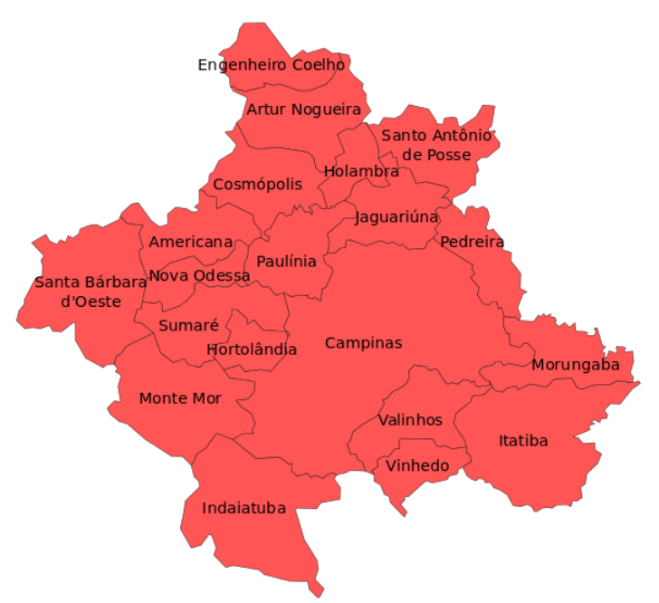 20 municípios (5 milhões habitantes)

População Campinas: 1.182.429  Hab. (IBGE 2017)
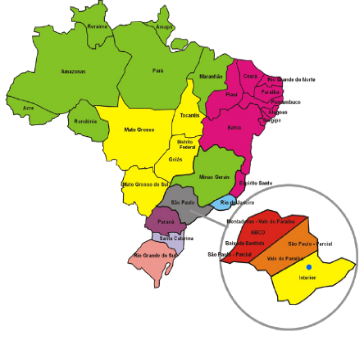 Estado de São Paulo
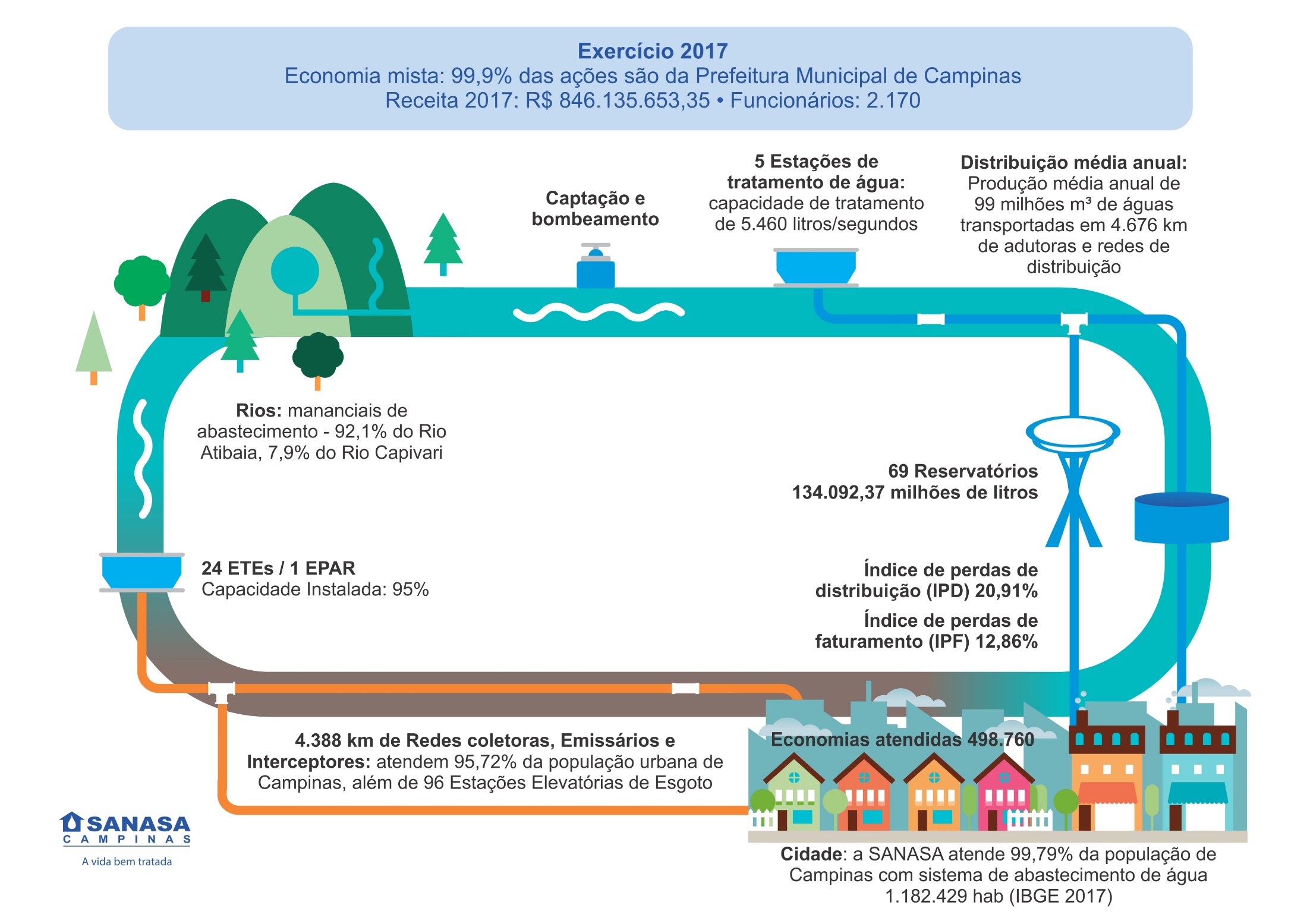 Fontes de Recursos para o Setor de Saneamento
Fontes de Recursos Governamentais
Municípios com população superior a 50 mil habitantes, integrantes de Regiões Metropolitanas, Regiões Integradas de Desenvolvimento ou Consórcios Públicos
Ministério das Cidades
Secretaria Nacional de Saneamento Ambiental – SNSA
Recursos Onerosos e Não Onerosos
Ministério da Saúde
Municípios com população inferior a 50 mil habitantes
FUNASA (Recursos Não Onerosos)
SNSA
Recursos Onerosos
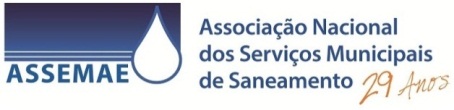 Plano Municipal de Saneamento-Lei 11.445/2007
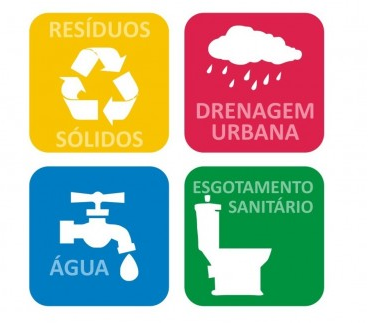 Estabelece as diretrizes nacionais e os princípios para a universalização do acesso ao saneamento, que contempla os quatro princípios básicos:
Acesso à água tratada; 
Coleta e tratamento de esgotos;
Coleta, tratamento e disposição final dos resíduos sólidos; 
Drenagem das áreas urbanas.
Fonte: Trata Brasil, 2018
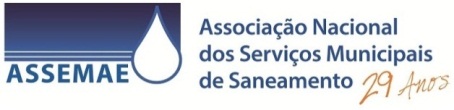 Fontes de Recursos para o Setor de Saneamento
Ministério das Cidades
Programa Saneamento Básico:
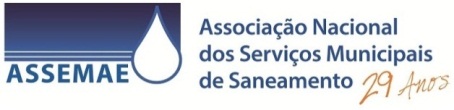 Fontes de Recursos para o Setor de Saneamento
Ministério das Cidades
Programa Saneamento Básico:
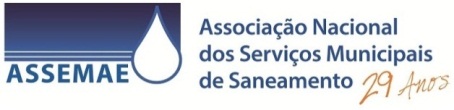 Fontes de Recursos para o Setor de Saneamento
Ministério das Cidades
Programa Saneamento para Todos:
Modalidade:	Redução e Controle de Perdas
Intervenções previstas:
Macromedição, pitometria e automação no sistema distribuidor;
Sistema de cadastro técnico e modelagem hidráulica;
Redução e controle de perdas reais;
Redução e controle de perdas aparentes;
Redução e controle do uso de energia;
Sistema de planejamento;
Trabalho socioambiental.
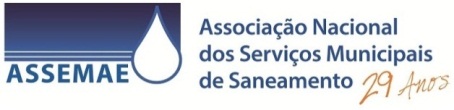 Fontes de Recursos para o Setor de Saneamento
Programa Planejamento Urbano – “Pró Municípios”:
Objetivo:
Contribuir para a melhoria da qualidade de vida nas cidades.
Recursos oriundos do OGU, viabilizados através de emendas parlamentares
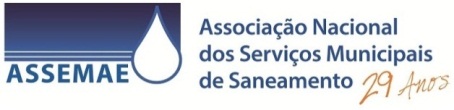 Fontes de Recursos para o Setor de Saneamento
Ministério da Saúde - FUNASA
Engenharia de Saúde Pública
Objetivo:
Ações voltadas para melhoria nos sistemas de abastecimento de água, esgotamento sanitário, manejo de resíduos sólidos e melhorias sanitárias domiciliares
Abastecimento de Água:

Captação superficial;
Captação subterrânea;
Adutora;
Estação elevatória de água;
Estação de tratamento de água;
Reservatórios;
Rede de distribuição;
Ligações domiciliares.
Esgotamento Sanitário:

Rede coletora de esgotos;
Interceptores;
Estação elevatória de esgoto;
Estação de tratamento de esgoto;
Emissários;
Ligações domiciliares.
Recursos não retornáveis oriundos de dotações consignadas no OGU
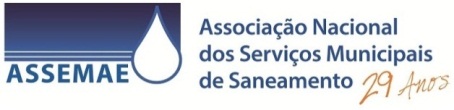 Fontes de Recursos para o Setor de Saneamento
Banco Nacional de Desenvolvimento Econômico e Social - BNDES
Projeto Multissetorial Integrado - PMI
Objetivo:
Modelo alternativo de tratamento dos problemas sociais: Urbanização e implantação de infraestrutura básica no município, inclusive em áreas de risco e de sub-habitação; Infraestrutura de educação, saúde, assistência social , esporte, lazer e serviços públicos; Recuperação e revitalização de áreas degradadas, de interesse histórico ou turístico; Saneamento ambiental (abastecimento de água, esgotamento sanitário, resíduos sólidos e drenagem urbana); Transporte público de passageiros.
Saneamento Ambiental e Recursos Hídricos
Objetivo:
Apoio a projetos de investimentos, públicos ou privados: abastecimento de água; esgotamento sanitário; efluentes e resíduos industriais; resíduos sólidos; gestão de recursos hídricos; recuperação de áreas ambientalmente degradadas; desenvolvimento institucionais; despoluição de bacias, em regiões onde já estejam constituídos Comitês; macrodrenagem.
Condições específicas do produto BNDES FINEM
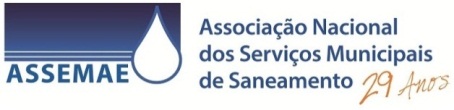 Fontes de Recursos para o Setor de Saneamento
Governo do Estado de São Paulo – Secretaria de Saneamento e Recursos Hídricos - SSRH
Programa Água Limpa
Objetivo:
Construção de estações de tratamento de esgotos e a implantação de emissários e estações elevatórias, com a contratação da execução das obras ou presta, através das várias unidades do DAEE, a orientação e o acompanhamento técnico necessários. O município participa do Programa cedendo a área onde serão construídos os sistemas para tratamento dos esgotos, desenvolve os projetos executivos e providencia as licenças ambientais necessárias para a execução das obras.
Modalidades:
Implantação de sistema de tratamento de esgotos englobando estação de tratamento, emissários e elevatórias de esgoto.
A quem se destina:
Municípios com população até 50 mil habitantes, não atendidos pela SABESP.
Recursos oriundos do Governo do Estado de São Paulo
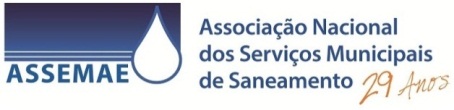 Fontes de Recursos para o Setor de Saneamento
Governo do Estado de São Paulo – Secretaria de Saneamento e Recursos Hídricos - SSRH
Programa REÁGUA – Programa Estadual de Apoio à Recuperação de Águas
Objetivo:
Contribuir para ampliação da disponibilidade nas bacias com maior escassez hídrica, através do apoio a projetos e ações que se proponham a aumentar a disponibilidade de água, melhorar a qualidade das águas mediante implantação ou ampliação de sistemas públicos de tratamento de esgotos e desenvolver aspectos técnicos, operacionais e institucionais dos prestadores de serviços de saneamento.
A quem se destina:
UGRHIs com escassez hídrica;
Autarquia;
Empresa pública municipal;
Sociedade de economia mista estadual ou municipal.
Modalidades:
Controle e redução de perdas;
Uso racional da água;
Reuso de efluentes tratados;
Sistemas de esgotos sanitários.
Recursos oriundos do Governo do Estado de São Paulo
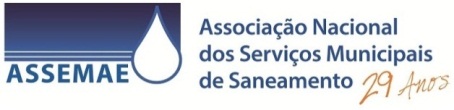 Fontes de Recursos para o Setor de Saneamento
Ministério das Cidades
Programa Avançar Cidades – IN 7 - 2018:
Objetivo:
Contribuir para a melhoria da qualidade de vida nas cidades.
Modalidades:
A quem se destina:
Estados
Municípios
Distrito Federal
Prestadores Públicos de Serviços de Saneamento na forma de empresa pública ou Sociedade de Economia Mista
Recursos oriundos do FGTS (Fundo de Garantia por tempo de Serviço)
Fontes de Recursos para o Setor de Saneamento
Recursos Disponibilizados / Realizados
PAC 1	2007 a 2010   -    Expectativa de investimentos – R$ 414,5 bilhões
	Em out/2010 – Investimentos previstos somavam R$ 1,4 trilhões
	Distribuídos em 13.653 ações, 2.962 ações concluídas 
	Até dez/2010 foram realizados R$ 226,8 bilhões (16,14% do valor previsto)
 
	Em Saneamento (2007-2010)	37,84 bilhões contratados até 2010
PAC 2	2011 a 2014   -    Expectativa de investimentos – R$ 1,066 trilhões
	Até out/2014 – Investimentos previstos somavam R$ 1,009 trilhões

	Em Saneamento (2011-2014) 	45,9 bilhões contratados até 2014
PAC 3	2015 a 2018   -    Expectativa de investimentos – R$ 547,5 bilhões
	
	Em Saneamento (2015-2018) 	72,8 bilhões contratados
Fonte: Balanço do PAC 2007-2010, Balanço do PAC 2011-2014 e Balanço do PAC 2015-2018
Gastos comprometidos e desembolsados em iniciativas de saneamento básico (em valores históricos - 2003-2014)
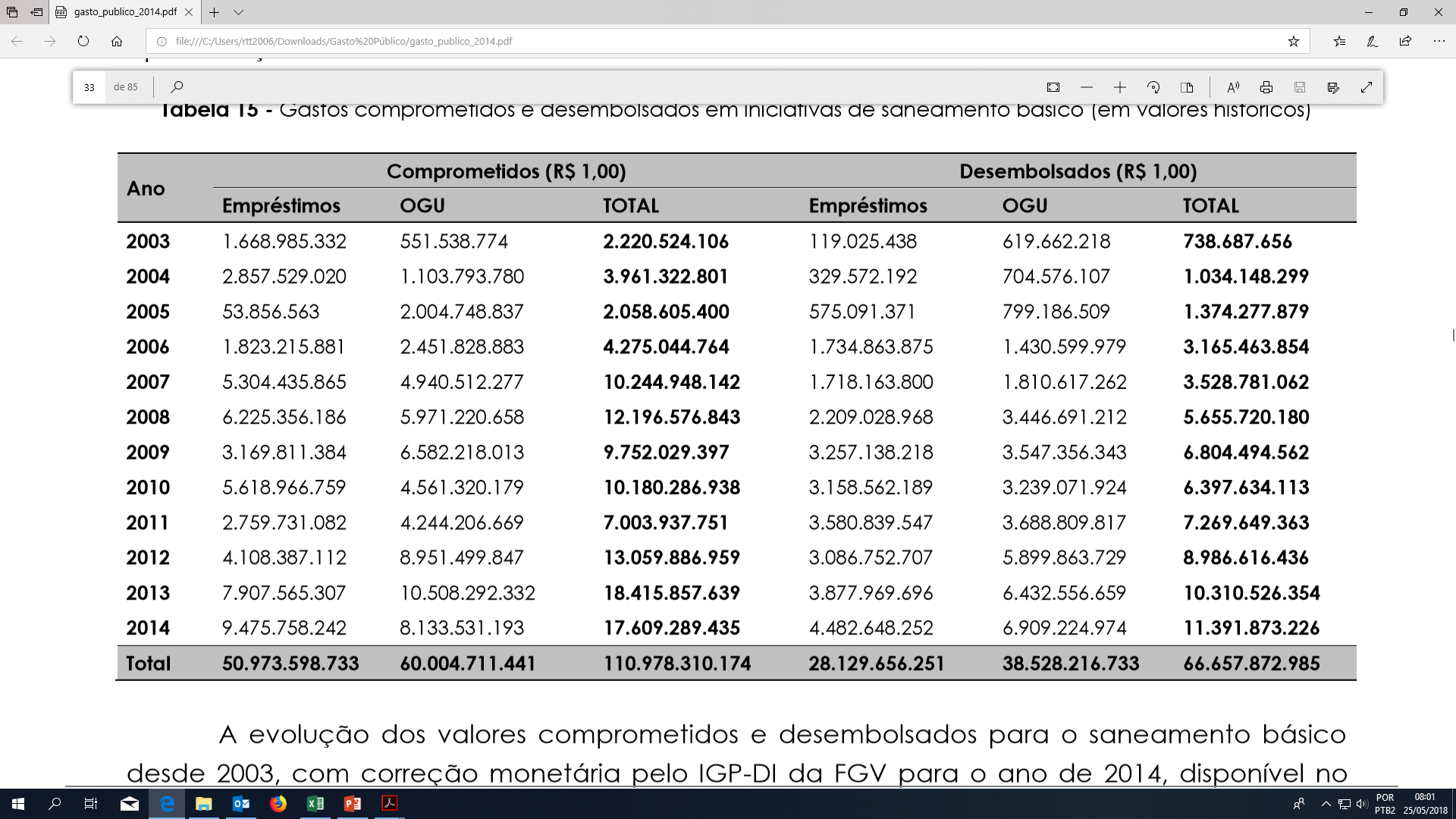 Fonte: Gasto Público Saneamento Básico 2014 (Mcidades, 2014)
60% do valor Comprometido
Recursos disponibilizados para a SANASA – Financiamento (FGTS)
Programa PROSANEAR – recursos do FGTS em projeto em conjunto com o BIRD – 1988
	Principais obras: ETA 4, Subadutoras Central e Norte; PEDOP (início do programa 	de perdas da SANASA)

Programa PRONURB – 1992
	ETE/SES Piçarrão (1ª Etapa)

Programa Pró- Conclusão – 1996/1997
	ETE /SES Piçarrão (2ª Etapa)
	ETE/SES Anhumas

Programa Pró-Saneamento 1 – 1997
	ETE Samambaia; Rede de água em diversos bairros; Linha de Reforço de Barão 	Geraldo; Subadutora Campo Grande 2 e 3; Anel de Reforço no Cruzeiro, Ponte Preta 	e Profilurb; Reservatório Carlos Lourenço, Jd. Eulina, Redes de Esgoto em Bairros; 	Desenvolvimento Institucional.

Programa Pró-Saneamento 2 – 2003/2004
	ETEs: Anhumas, Piçarrão (3ª ETAPA), Barão Geraldo, Sousas;
	SES: Sousas, Barão Geraldo, Boa Vista, Piçarrão
Recursos disponibilizados para a SANASA – Financiamento (FGTS)
Programa Pró-Saneamento 2/PAC FIN FGTS – 2013/2014
	Abastecimento: Subadutora São Bernardo-DIC, 5 reservatórios e troca de redes;
	Valor: R$ 79.940.728,43			
	Esgotamento: rede coletora, estações elevatórias, interceptores e ETE Boa Vista.
	Valor: R$ 17.981.647,05 (Satel. II e III e reversão ETE Alpahville) e R$  	51.740.535,21 (ETE Boa Vista)

Instrução Normativa 14 – 2017
	Abastecimento: Adutora de Água Bruta 2,7 km;  Subadutoras com extensão total de 	31,23 km; 27 Reservatórios (Volume de 65.330 m³); 4 Estações Elevatórias de Água; 	Implantação de 57,8 km redes de distribuição
	Valor: R$ 141.752.733,10
	Esgotamento: Implantação de 141,8 km de redes coletoras; 30,04 km de 	interceptores/coletores e 21 Estações Elevatórias de Esgoto; 17,2 km de linhas de 	recalque; Ampliação de 6 ETEs.
	Valor: R$ 273.419.285,59
Recursos disponibilizados para a SANASA – Orçamento Geral da União (OGU) – Fundo Perdido
Urbanização Regularização e Integração de Assentamentos Precários 
	Redes de água Jd. Marisa
	Valor R$ 16.366.719,52	

PPI (Projetos Prioritários de Investimentos) FAVELAS – Saneamento Integrado - 2007
	Redes de Esgotamento Sanitário Oziel, Monte Cristo, Gleba B, Bairros do Entorno 	de Viracopos e ETE Viracopos e infraestrutura de drenagem e pavimentação
	Valor R$ 79.072.601,79

SERVICOS URBANOS DE ÁGUA E ESGOTO – 2009 e 2011
	SES Capivari e ETE Capivari II – Módulo 1 e 2
 	Lote 1 Valor R$ 89.885.991,54 
	Lote 2 Valor R$96.993.346,41

PPI (Projetos Prioritários de Investimentos) FAVELAS - Urbanização de Assentamentos Precários e Habitações - 2011
	SES Taubaté - Etapa 1
	Valor R$ 57.804.726,99

PROGRAMA SANEAMENTO BÁSICO - 2015
	SES Santa Lúcia - Etapa 1
	Valor R$ 52.857.569,71
Recursos disponibilizados para a SANASA – Programa RECURSOS HIDRICOS PCJ
Esgotamento:    SES Santa Cândida R$ 3.668.164,10 (2006)
	Estação de Tratamento de Esgotos - ETE San Martin R$ 12.082.890,57 (2007)
	Estação de Tratamento de Lodo das ETAS 3 E 4 R$ 5.385.469,50 (2008)

Troca de redes: Substituição da rede e ramais Vl. Castelo Branco R$ 3.281.410,21 (2006)
	Uso Racional da Água no setor de medição jardim esmeraldina, através da melhoria 	da medição do volume consumido. R$ 535.950,10 (2009)
	Substituição de redes e ramais no setor Chapadão-Liceu R$ 3.500.131,88 (2010)
	Substituição de redes e ramais Jd. Leonor Set Cruzeiro R$ 2.862.366,47  (2010)
	Substituição de redes e ramais Setor Jardim das Oliveiras R$ 4.158.726,93 (2011)
	Substituição de redes e ramais Vila Joaquim Inácio R$ 4.272.385,07 (2012)
	Substituição de redes e ramais Jd. Flamboyant R$ 2.116.002,39 (2014)
	Substituição de redes e ramais Vila Paraíso R$ 1.741.769,06 (2014)
	Substituição de redes e ramais Vila Nova R$ 2.251.851,31 (2014)
	Substituição de redes e ramais Pq. São Quirino R$ 3.113.419,93 (2014)
	Substituição de redes e ramais Vl. Modesto R$ 2.494.542,44 (2015)
	Substituição de redes e ramais Jd. Afife R$ 1.366.962,33 (2015)
	Substituição de redes e ramais Jd. Aurélia R$ 3.000.208,65 (2016)
	Substituição de redes e ramais Proost Sousa R$ 3.201.185,30 (2016)
	Substituição de redes e ramais Bonfim Bl. 1 R$ 4.441.623,48  (2017)
	Substituição de redes e ramais Jd. Madalena Bl. 1 R$ 5.945.103,62 (2017)
Recursos a serem pleiteados pela SANASA – Financiamento (FGTS)
Instrução Normativa 7 – Programa Avançar Cidades 2018 (Propostas a serem enviadas até 01/06/18)

	Desativação da ETA 1 e Retrofit da ETA 2 para tratamento de água por Membranas 	de Utrafiltração.
	Valor Estimado: R$ 80.000.000,00

	Abastecimento: Implantação do Reservatório Hidropneumático denominado RHO-1 	para proteção das ETA’s 1, 2 e 3; Substituição da Adutora de Água Bruta ARA 2; 	Substituição de conjunto moto-bomba das Casas de bombas 1 e 2 de motores de 	600CV para conjunto de moto-bombo 1.200CV.
	Valor aproximado: R$ 20.000.000,00

	Esgotamento Sanitário: Aproximadamente 120.000m de redes coletoras, 29.000m 	de interceptores, 21 Estações Elevatórias de Esgoto, 14.500m de Linha de Recalque 	e 1 Estação de Tratamento de Esgotos .
	Valor estimado: R$ 100.000.000,00
OUTRAS SOLUÇÕES PARA INVESTIMENTOS
PARCERIAS ENTRE MUNICÍPIOS
Modelo de parceria estabelecida entre a Sanasa e o DAEV de Valinhos para ampliação do tratamento de esgoto na Bacia do PCJ
A parceria entre os municípios de Campinas e Valinhos se iniciou em 2003, com a assinatura de um convênio de participação para aceleração das obras da ETE Capuava, no município de Valinhos.

Esta estação é de suma importância para o município de Campinas, pois o esgoto do município de Valinhos é lançado no ribeirão Pinheiros, que tem sua foz no rio Atibaia, cerca de 2 km a montante da mais importante captação de Campinas.

O objetivo desse Convenio foi o de repassar recursos para antecipar as obras da estação de tratamento, sendo que esse recurso foi restituído através do programa PRODES da ANA.

A SANASA repassou o valor de R$ 4.939.812,70 para o DAEV, no período de abril/2003 a setembro/20014. Esse recurso foi reembolsado à SANASA, pela ANA, no período de junho/2007 a maio/2010, através do PRODES.
OUTRAS SOLUÇÕES PARA INVESTIMENTOS
PARCERIAS ENTRE MUNICÍPIOS
Modelo de parceria estabelecida entre a Sanasa e o DAEV de Valinhos para ampliação do tratamento de esgoto na Bacia do PCJ
Há a previsão de ampliação da Estação de Tratamento de Esgoto do Samambaia - Campinas, com a implantação de um sistema de desinfecção do efluente tratado e remoção de nutrientes (nitrogênio e fósforo) e também a necessidade de ampliação e adequação da ETE Capuava.

Estas duas unidades de tratamento têm seus efluentes lançados no ribeirão Pinheiros.

Com o objetivo de otimizar os recursos financeiros e, principalmente, melhorar as condições do rio Atibaia, optou-se pela execução de uma Estação de Tratamento para atendimento conjunto da bacia do Samambaia (Campinas) e de todo o esgoto do município de Valinhos.
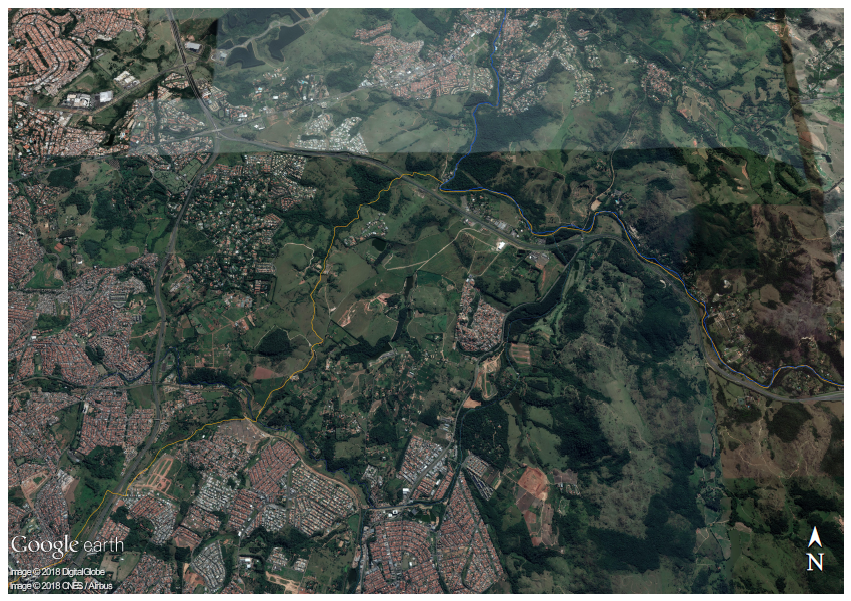 CAPTAÇÃO CAMPINAS
LIMITE MUNICÍPIOS
Rio Atibaia
CAMPINAS
Ribeirão Pinheiros
Rib. Samambaia
VALINHOS
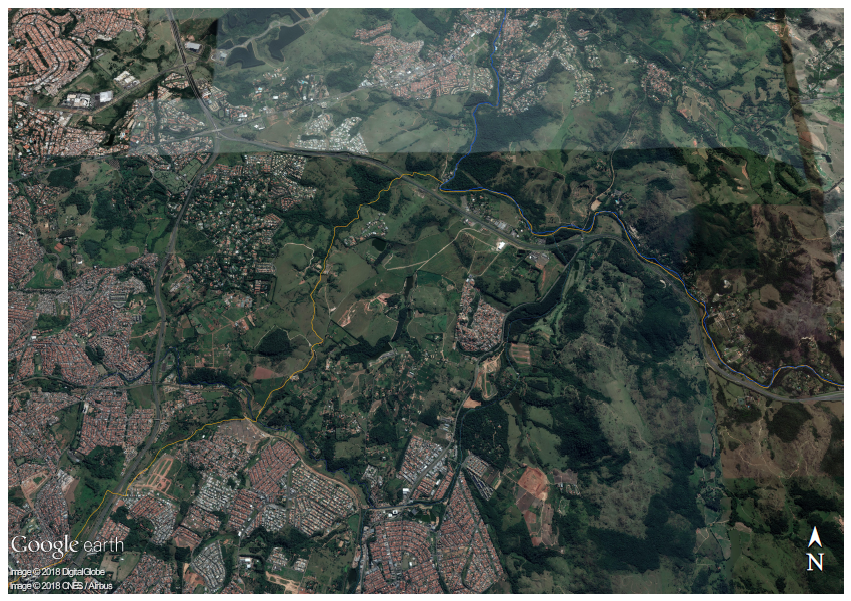 ETE  SAMAMBAIA
ETE  CAPUAVA
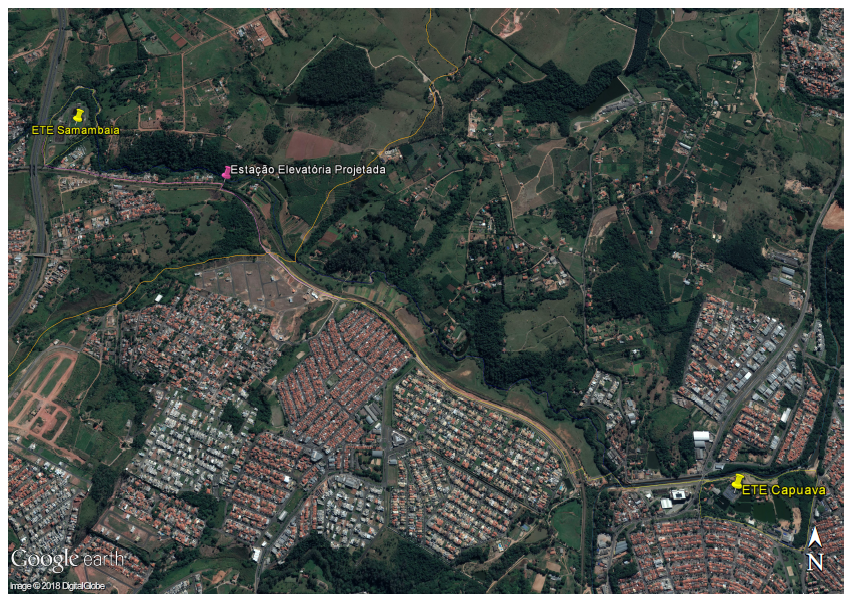 ETE  SAMAMBAIA
Trecho 1 - Emissário
EEE PROJETADA
Trecho 2 – Linha de Recalque
Trecho 3 - Emissário
ETE  CAPUAVA
EMISSÃRIO EXISTENTE
OUTRAS SOLUÇÕES PARA INVESTIMENTOS
PARCERIAS ENTRE MUNICÍPIOS: Modelo de parceria SANASA DAEV
Campinas (Bacia do Samambaia): Q = 100 L/s
Município de Valinhos: Q = 250 L/s
Vazões de Projeto:
Obras Previstas:
Trecho 1 - Emissário, com:    76 m de extensão e 300 mm de diâmetro;	
		                                3.120 m de extensão e 500 mm de diâmetro.
Trecho 2 - Linha de Recalque, com 201 m de extensão e 400 mm de diâmetro.
Trecho 3 - Emissário, com 700 m de extensão e 500 mm de diâmetro, interligando em emissário existente do município de Valinhos.
Estação Elevatória de Esgoto
Orçamento Preliminar
OUTRAS SOLUÇÕES PARA INVESTIMENTOS
PARCERIAS ENTRE MUNICÍPIOS: Modelo de parceria SANASA / DAEV
QUESTÕES LEGAIS
Constituição Federal:
Art. 241. A União, os Estados, o Distrito Federal e os Municípios disciplinarão por meio de lei os consórcios públicos e os convênios de cooperação entre os entes federados, autorizando a gestão associada de serviços públicos, bem como a transferência total ou parcial de encargos, serviços, pessoal e bens essenciais à continuidade dos serviços transferidos.
Lei Federal 11.107/2005: Dispõe sobre normas gerais de contratação de consórcios públicos e de convênios de cooperação.
Lei de criação da SANASA – 4.356/73: 
Art. 1º § 3º. A Sociedade de Abastecimento de Água e Saneamento S/A poderá prestar, em qualquer município localizado no território brasileiro, bem como no exterior, os serviços previstos no “caput” deste artigo, asseguradas, em caráter prioritário, as condições de correta e adequada operação e eficiente administração dos serviços de atendimento sanitário no Município de Campinas.
Lei Município de Valinhos 5.583/17: Autoriza o Poder Executivo a celebrar convênio com a SANASA Campinas – SOCIEDADE DE ABASTECIMENTO DE ÁGUA E SANEAMENTO S.A. na forma que especifica.
OUTRAS SOLUÇÕES PARA INVESTIMENTOS
PARCERIAS ENTRE MUNICÍPIOS: Modelo de parceria SANASA / DAEV
VANTAGENS:

ENTRE OUTRAS, DESTACAMOS:
Tratamento de esgoto por bacias e não por limite de municípios;
Expansão da atuação da SANASA;
Aumento de receita;
Redução de custos operacionais;
Melhora da qualidade da água captada no rio Atibaia;
Melhoria das Condições Ambientais.
CONSIDERAÇÕES FINAIS
Fatores importantes para obtenção de recursos
Projetos bem elaborados;
Orçamentos respeitando as exigências para cada modalidade;
Cumprimento das exigências legais;
Licenciamentos Ambientais;
Titularidade de áreas de intervenção;
Equipe capacitada para todas as fases do processo.
Acompanhamento de todas as fases do projeto e execução das obras e serviços, desde seu detalhamento, elaboração, orçamentos, licitação, execução, fiscalização e prestação de contas até a finalização do objeto.
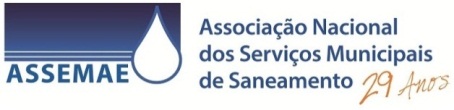 OBRIGADO !!!
MARCO ANTONIO DOS SANTOS
Diretor T[ecnico – Sanasa Campinas
(19)3735-5140– tecnical@sanasa.com.br